Éxito a través del trabajo en equipo
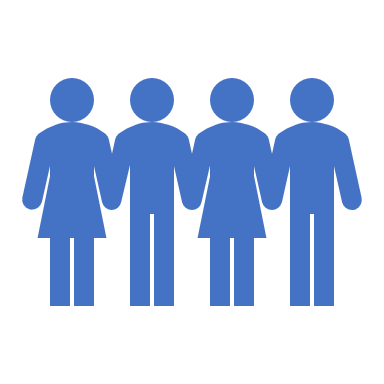 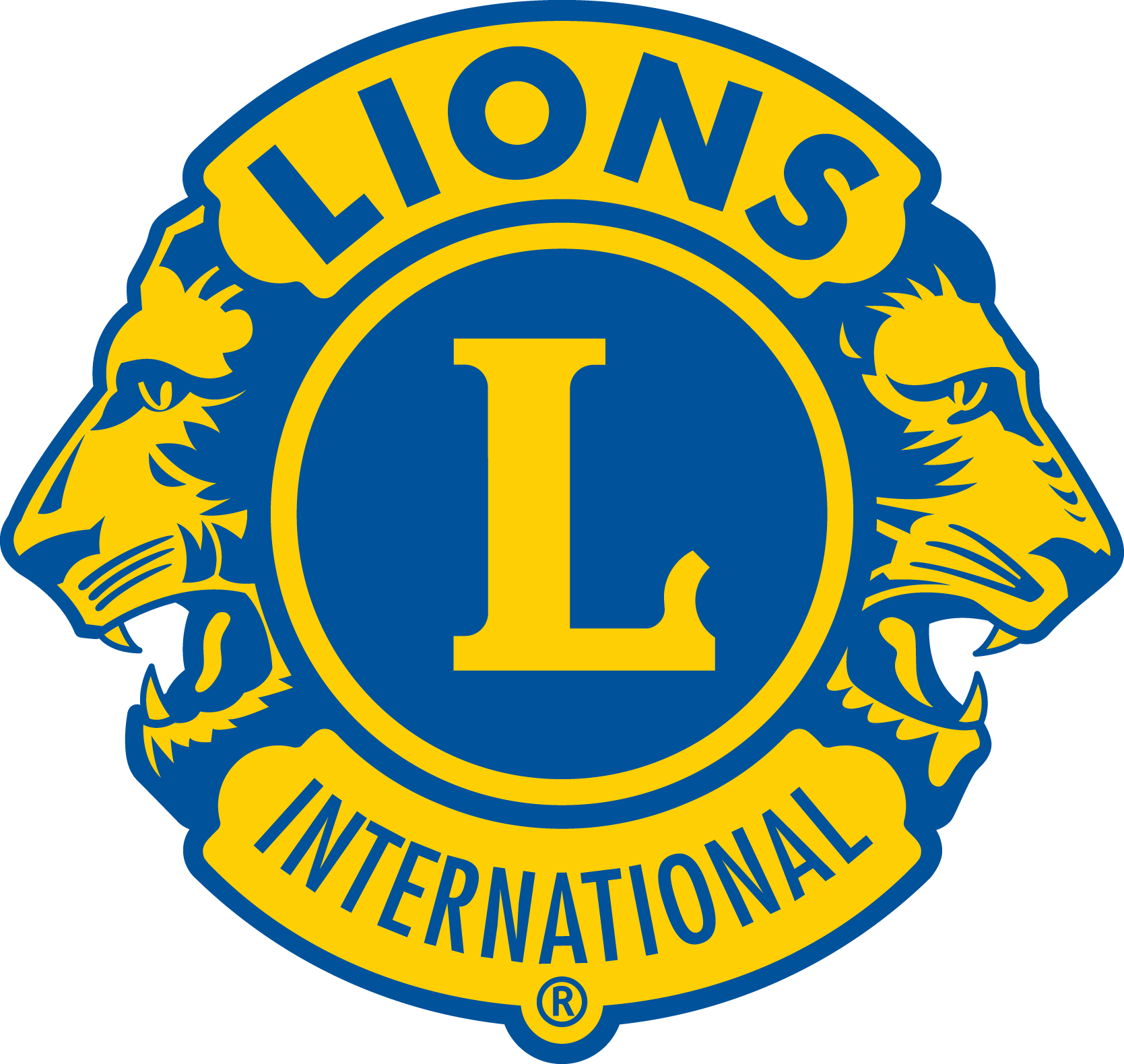 0
Trabajo en equipo
El proceso de trabajar juntos para alcanzar una meta común.
1
Beneficios del trabajo en equipo
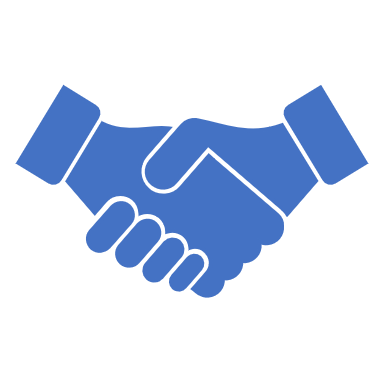 Eficiencia
Colaboración
Innovación
Apoyo
Satisfacción
2
Equipos del distrito
Equipo del Gobernador de Distrito
Equipo Global de Acción
Otros equipos distritales
3
Objetivos dela sesión
Definir el "trabajo en equipo"

Describir la función del trabajo en equipo en el distrito

Reconocer los beneficios del trabajo en equipo

Identificar las características de los equipos exitosos

Reconocer los desafíos a los que se enfrentan los equipos
4
Características de los equipos exitosos
5
Dirección y propósito
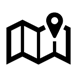 6
Compromiso
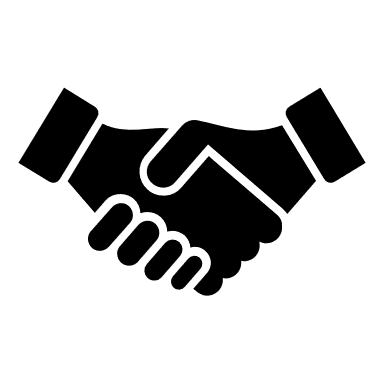 7
Procesos y procedimientos
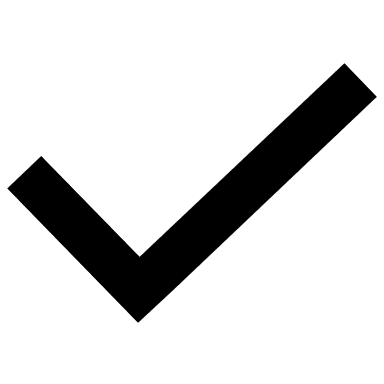 8
Liderato
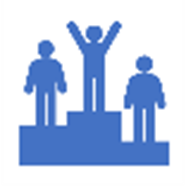 9
Interdependencia
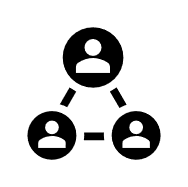 10
Obstáculos para el éxito del equipo
Metas poco claras
Falta de compromiso
Falta de motivación
Funciones poco claras
Falta de confianza
11
Objetivos de la sesión
Definir el "trabajo en equipo"

Describir la función del trabajo en equipo en el distrito

Reconocer los beneficios del trabajo en equipo

Identificar las características de los equipos exitosos

Reconocer los desafíos a los que se enfrentan los equipos
12